THE BAPTISM IN THE HOLY SPIRIT
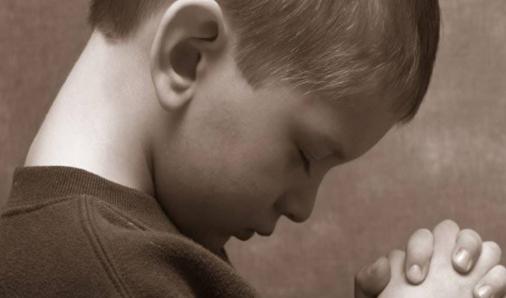 WITH DICK GRUBER
dagruber@valleyforge.edu
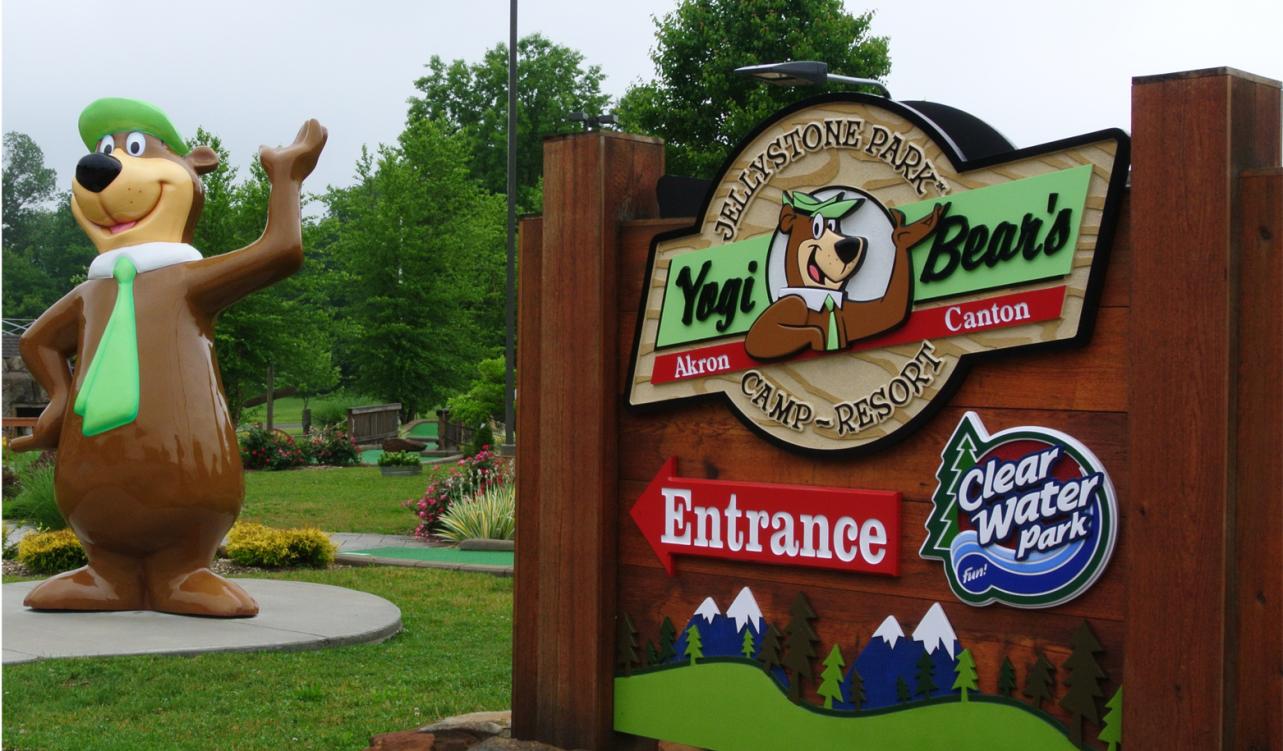 JELLYSTONE CAMPGROUND
THE RED POINTS
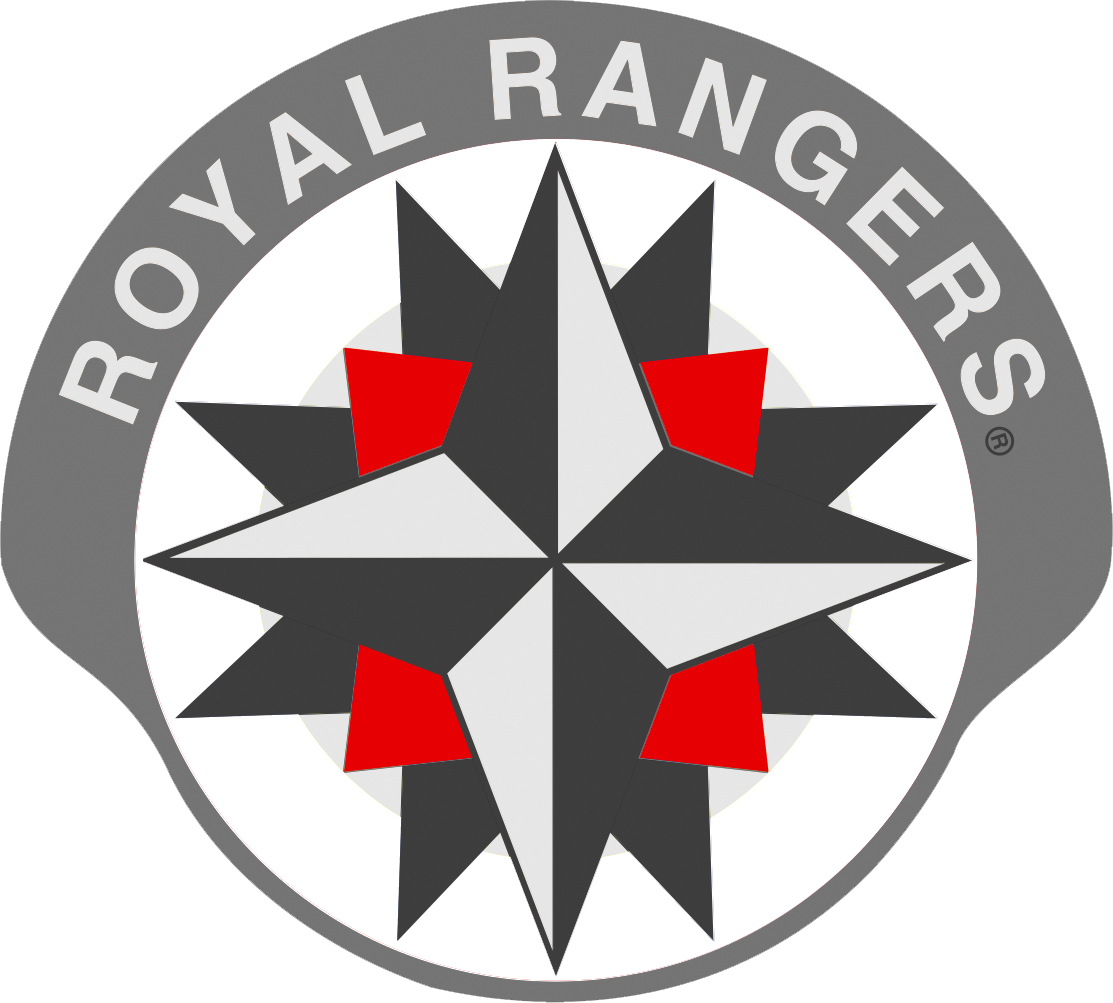 SALVATION
BAPTISM IN THE HOLY SPIRIT
DIVINE HEALING
RAPTURE
ACTS 4:31b
AND THEY WERE ALL FILLED WITH THE HOPY SPIRIT AND SPOKE THE WORD OF GOD BOLDLY. NIV
ACTS 1:5
FOR JOHN BAPTIZED WITH WATER, BUT IN A FEW DAYS YOU WILL BE BAPTIZED WITH THE HOLY SPIRIT. NIV
ACTS 19:6
WHEN PAUL PLACED HIS HANDS ON THEM, THE HOLY SPIRIT CAME ON THEM, AND THEY SPOKE IN TONGUES AND PROPHESIED. NIV
THE OREO
CREAMY FILLING
COOKIES
PRAYER LANGUGE
POWER
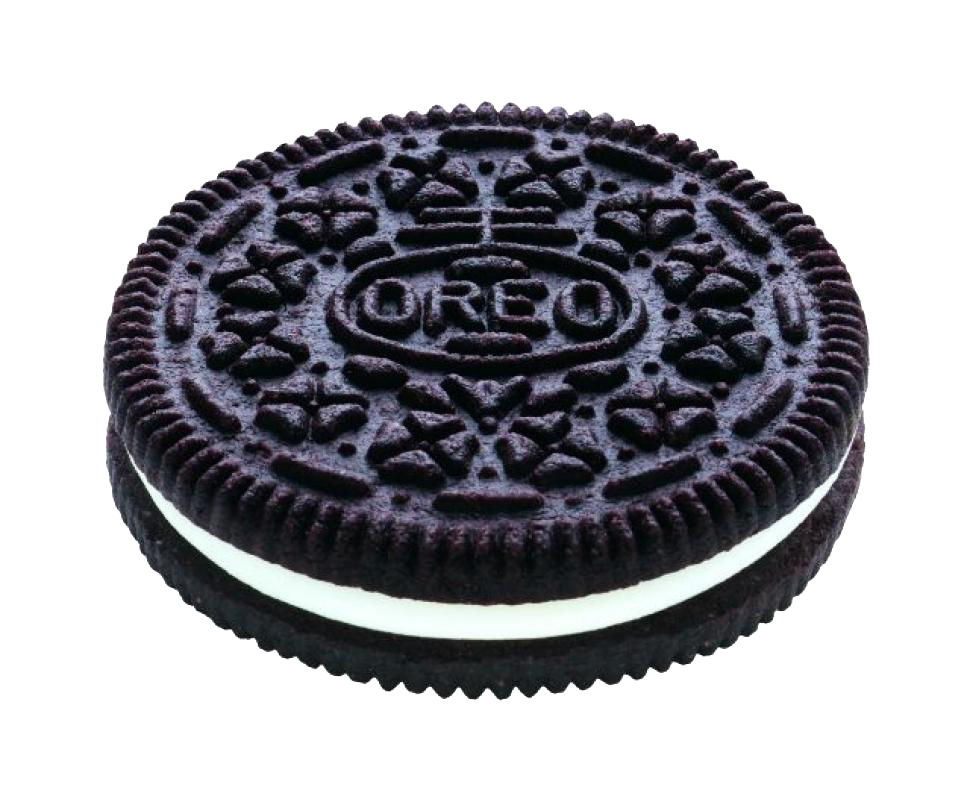 THE B.H.S. IS NOT…
…THE SAME AS SALVATION
THE B.H.S. IS NOT…
…SCARY
THE B.H.S. IS NOT…
…FOR ADULTS ONLY
THE B.H.S. IS NOT…
…NATURAL
THE B.H.S. IS NOT…
…AN EXPERIENCE WHERE TONGUES ARE OPTIONAL
THE B.H.S. IS NOT…
…AN ARRIVAL POINT
THE B.H.S. IS NOT…
…A REQUESITE FOR HEAVEN
WHAT HAPPENS?
WE KEEP OUR BRAINS
WE USE OUR VOICES
WE TRUST OUR GOD
WE USE OUR FAITH
BUT HE DOES THE WORK!
TIME TO PRAY
NO SCREAMING, SPITTING, SHAKING, PUSHING, PULLING, POUNDING, OR PUNCHING. WE WILL PRAY, ENCOURAGE, BLESS, AND BELIEVE.
THIS IS GOING TO BE SUPERNATURAL
PRAY